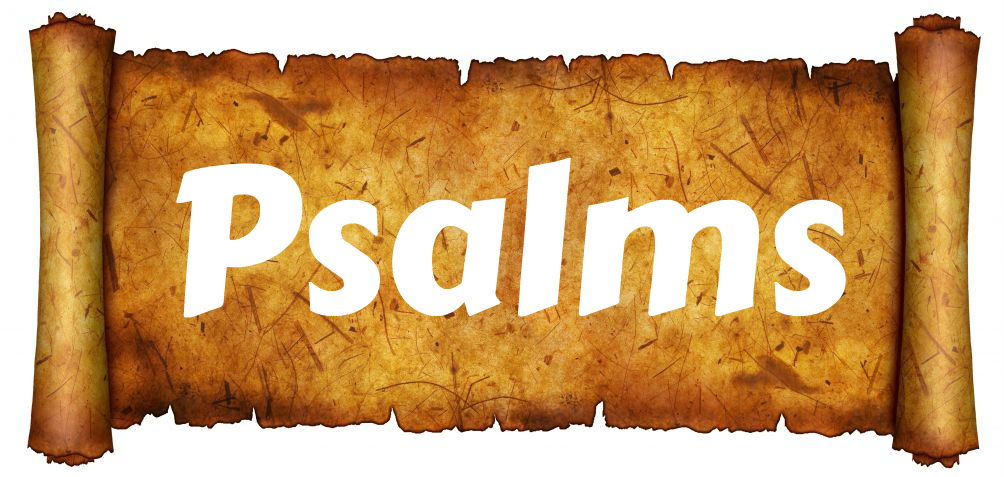 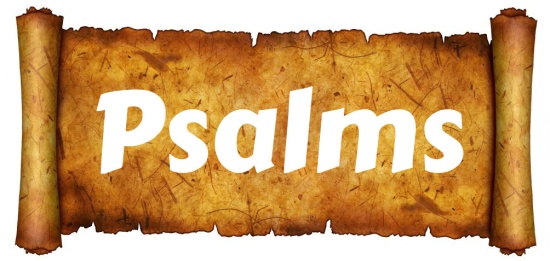 OUTLINE OF STUDY
(08-01)	Expecting the Messiah	

(08-08)	Finding Forgiveness and Restoration

(08-15)	Giving Thanks to Our Faithful God

(08-22)	The Imprecatory Psalms
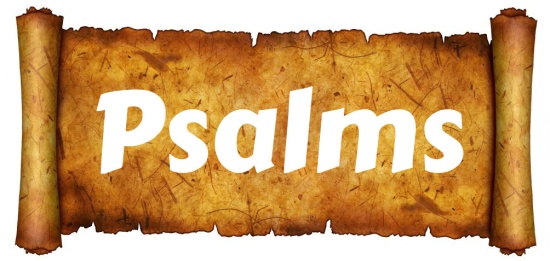 THE IMPRECATORY PSALMS
Psalms that invoke judgment, calamity or curses upon one’s enemies or those perceived as the enemies of God.


Psalms 35, 5, 109, 83, 70, 50, 17, 10, 69, 140, 59, 58, 79
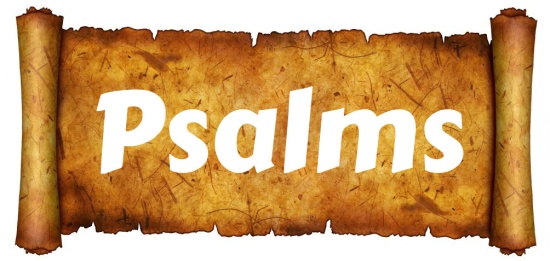 OUTLINE OF STUDY
Miscellaneous Psalms


Psalms 103, 82, 105, 95, 113, 117, 115, 106, 114, 134, 135, 142
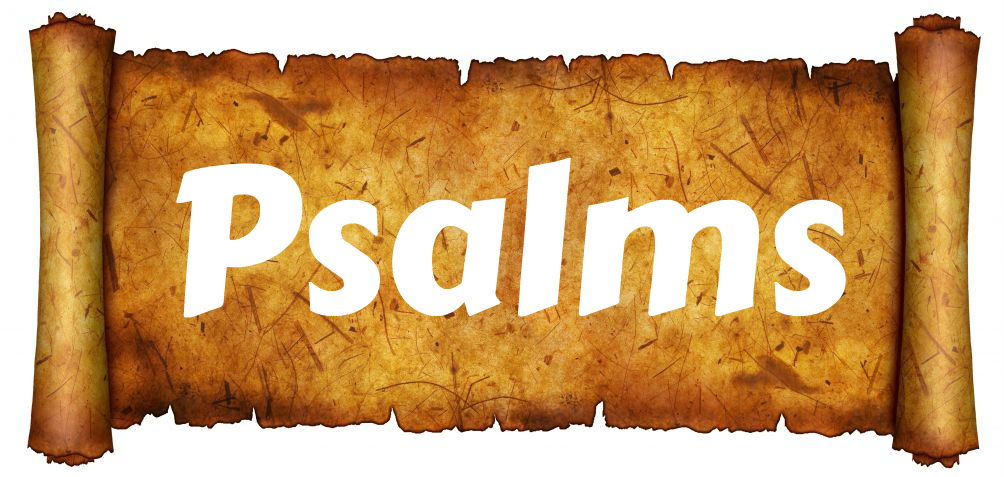